Problems of Pressure and Density
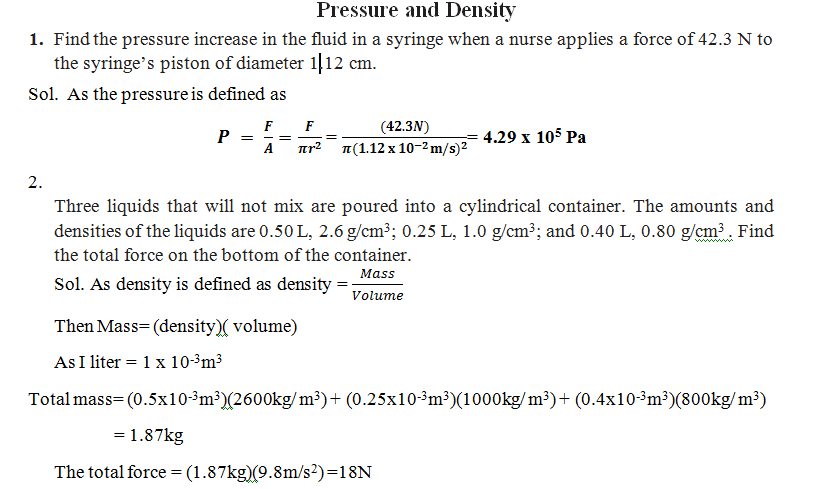 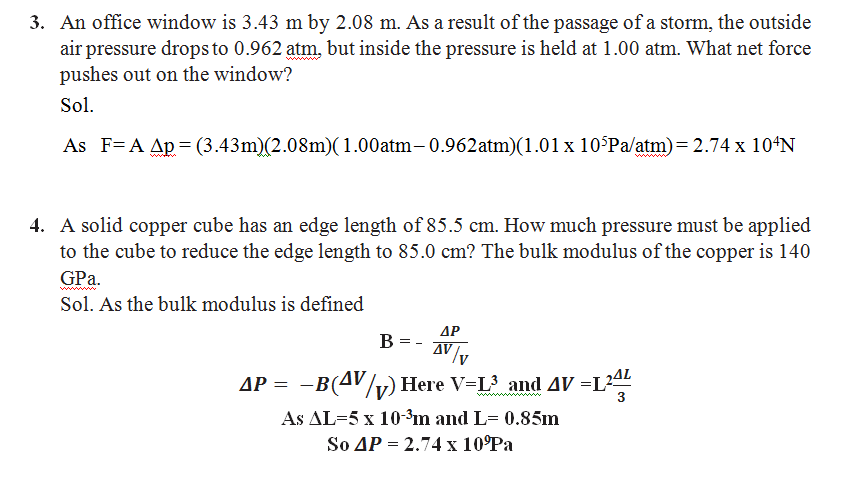 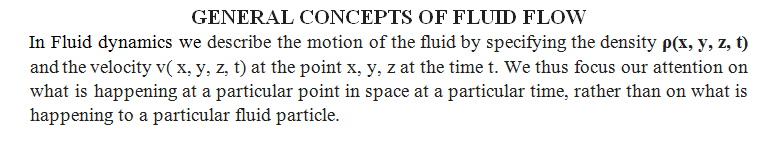 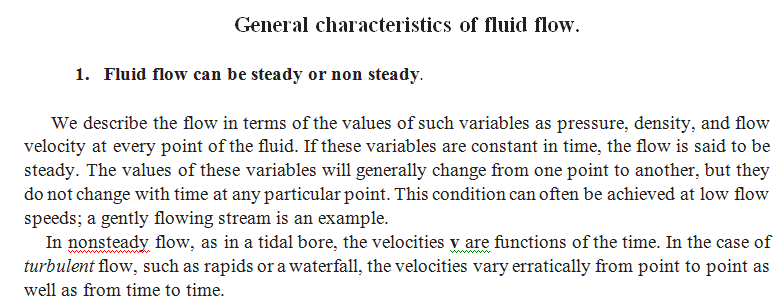 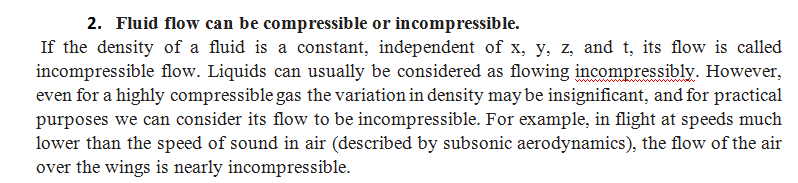 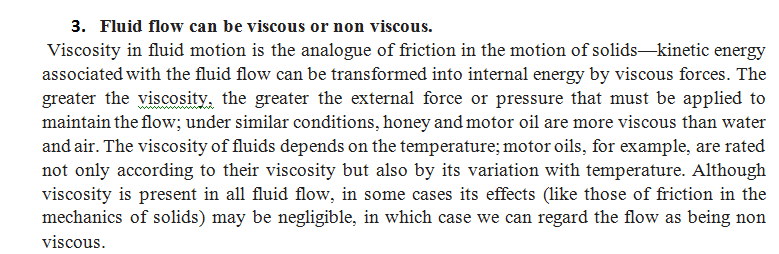 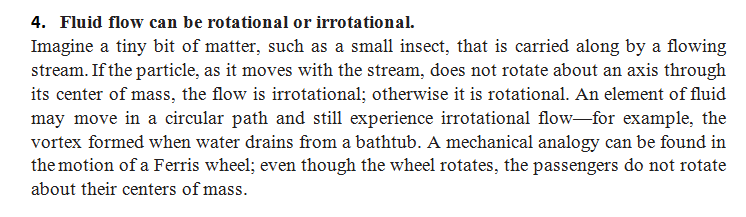